EPI-Hi Electronics
Branislav Kecman / Rick Cook
[Speaker Notes: introduction]
EPI-Hi Electronics
Implementation and Status
Branislav Kecman
Cognizant Electrical Engineer
Outline
Design/Assembly/Test Flow

Boards Status
Layout Example

Parts Status
Major Parts Used
In-House Screening

Resources
Power
Mass

Harness Diagram
Thermal Harness
Design/Assembly/Test Flow
Mechanical design 
S. Shuman
GSFC
EM layout
J. Burnham
B. Kecman
Peer review
SwRI, JPL
Preliminary design 
and schematic
R. Cook
J. Burnham
Detailed design
and schematic 
J. Burnham
B. Kecman
EM layout
review
SwRI
EM assembly
J. Burnham
B. Kecman
Test/rework/test
R. Cook
B. Kecman
J. Burnham
Parts identification, EM and flight 
B. Kecman, J. Burnham
J. Tumlinson SwRI
Parts stress
analysis
J. Burnham
Parts procurement, EM and flight
B. Kecman, M. Windhausen GSFC
Flight layout mods
J. Burnham
B. Kecman
Flight layout
review
SwRI
Flight board test
R. Cook
B. Kecman
J. Burnham
Staking, 
conformal 
coating
JPL
Flight board 
assembly & inspection
JPL
Boards Status
DPU Board Layout
Parts Status
Parts list submitted to Parts Control Board for review
 All parts comply with Level 2 per NASA EEE-INST-002
 Currently ordering parts for EM and prototype boards
 Will use spare flight parts from Caltech, GSFC, SwRI and JPL stock if Lot Date Code < 5 years old
 Controlled access, temp. and humidity in parts storage
 Using 2 custom databases, Parts & Kits, for inventory tracking and kitting of parts for assembly since ACE (‘93)
 Lead bending on all IC packages done at JPL
 JPL will package PHASIC and HKchip
 Screening spec for PHASIC and SOW for HKchip submitted to PCB for review
 Plan to test rad-hard PHASIC and HKchip die for TID and Latch-up at LBNL’s 88” Cyclotron
Major Parts Used
Parts with heritage: 
Microsemi/Actel FPGA, RTAX250SL-CQ208B, NuSTAR
 Aeroflex SRAM 4Mb (128k x 32), UT8R128K32,    “
 PHASIC hybrid, heritage STEREO

New parts for SPP:
 Aeroflex SRAM 16Mb (512k x 32), UT8CR512K32
 Aeroflex MRAM 16Mb (2M x 8), UT8MR2M8
 HKchip
In-House Screening
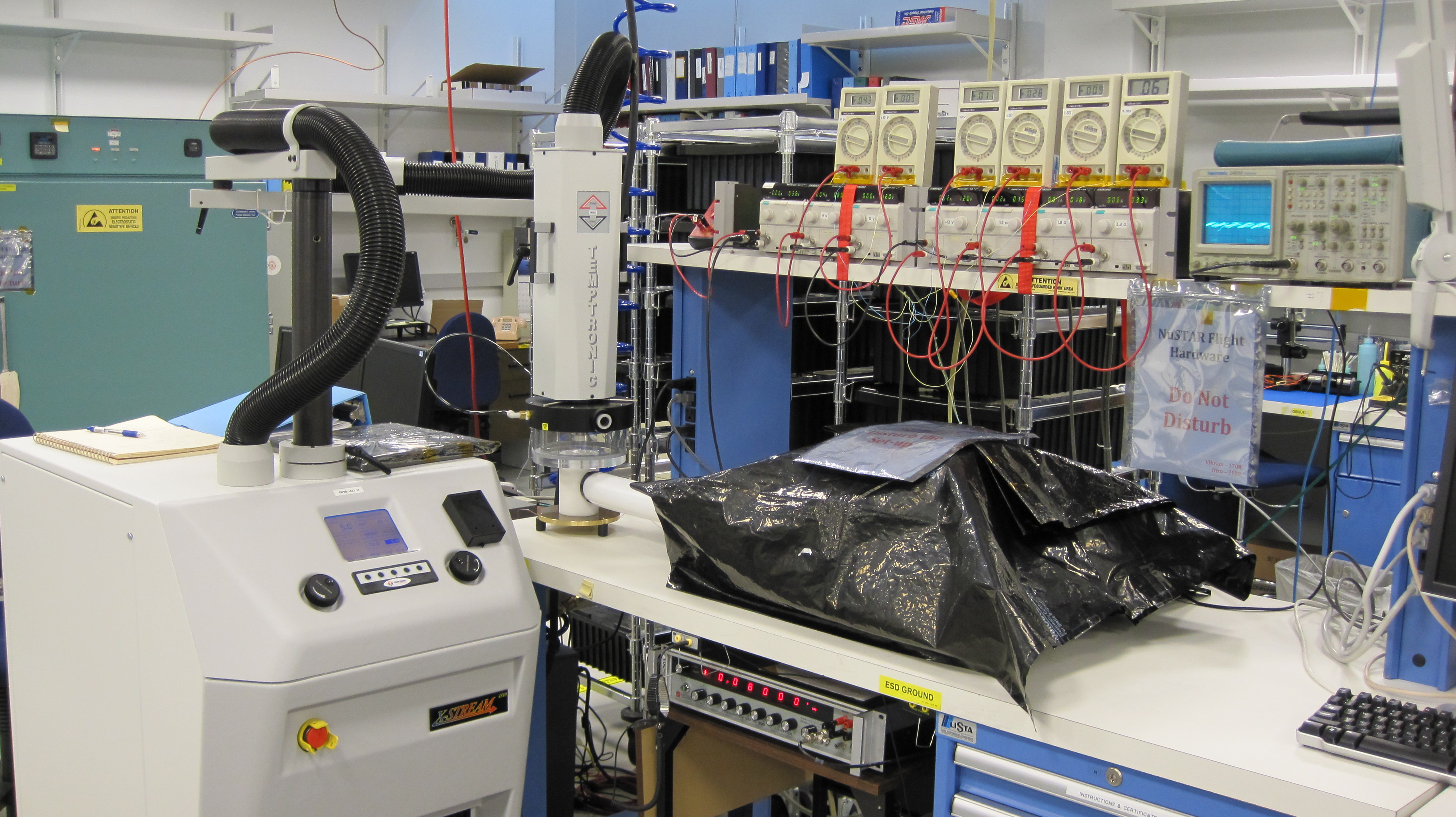 Resources - Power
Resources - Mass
Harness Diagram
Thermal Harness Diagram